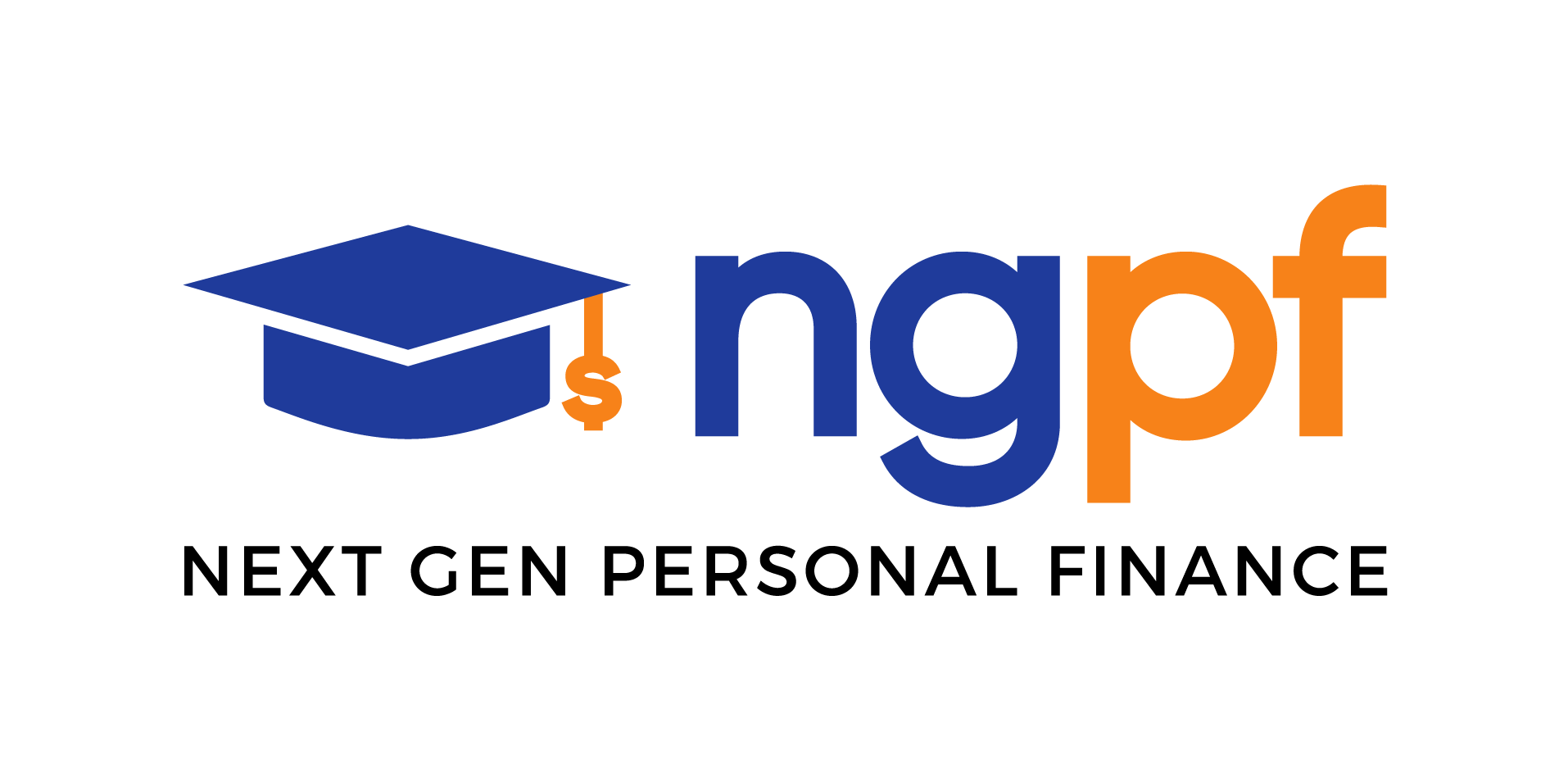 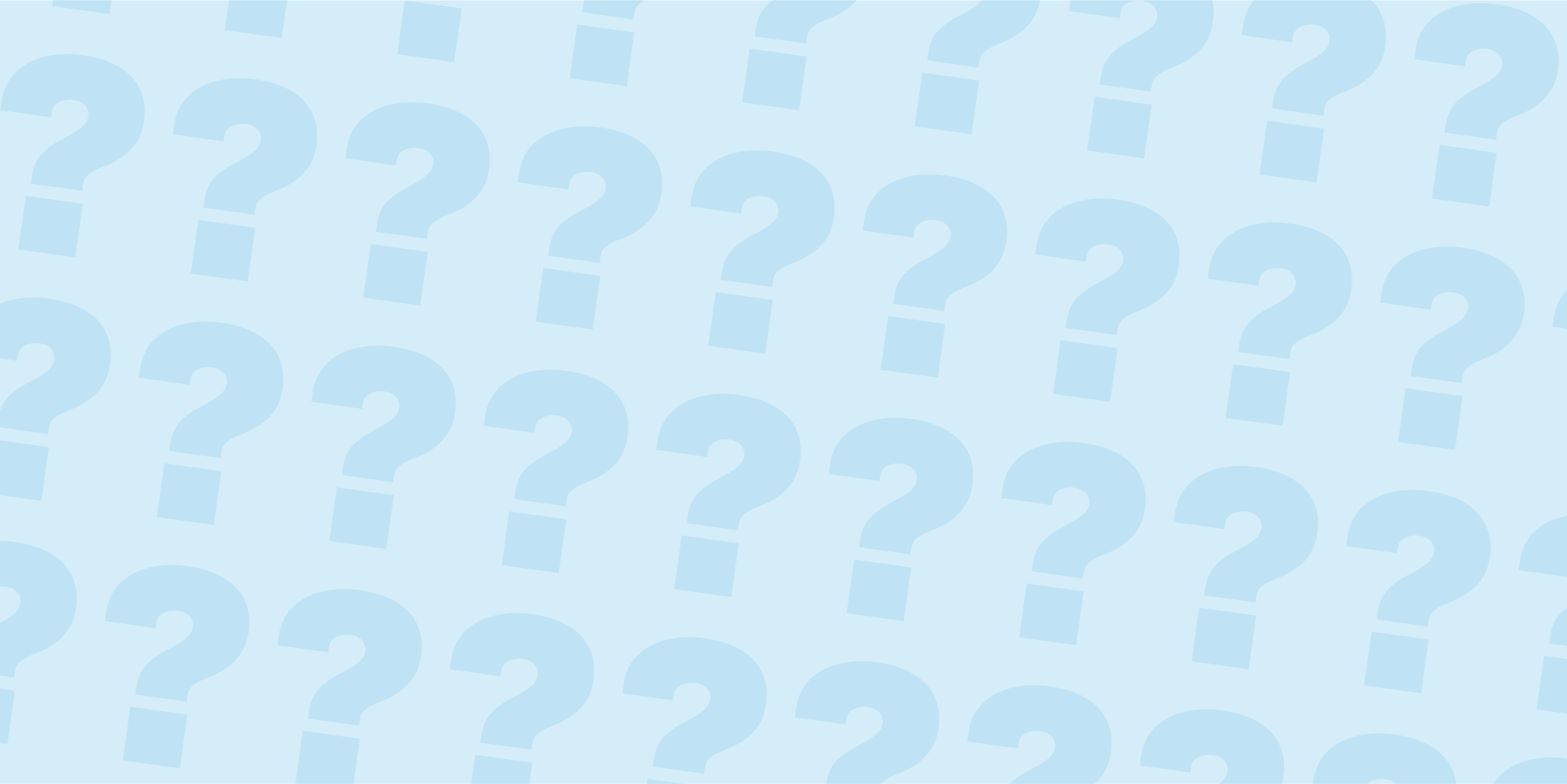 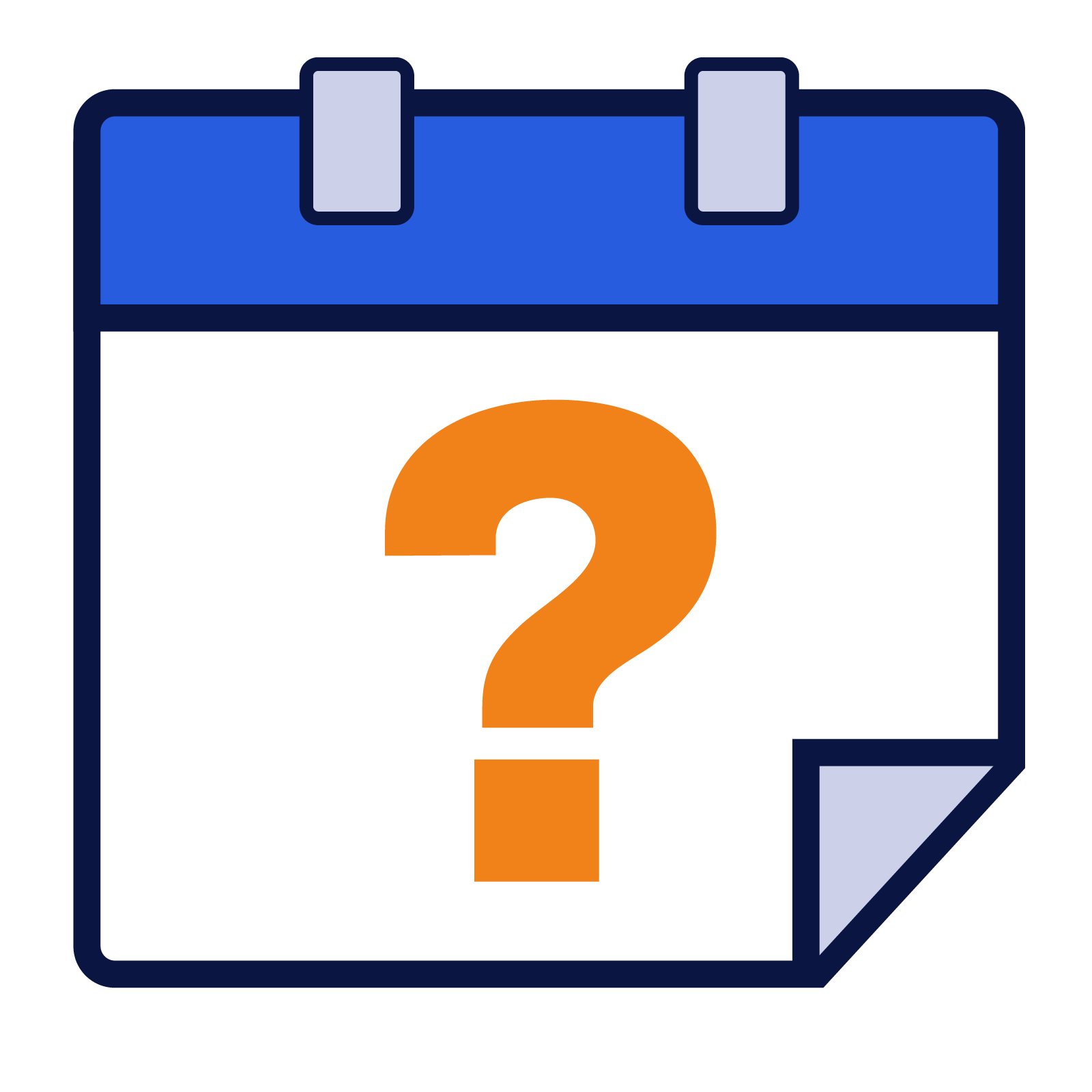 QUESTION OF THE DAY
Budgeting
Q:
How much does the average pet owning household spend on their pets each year?
View blog post
ngpf.org  10/3/22
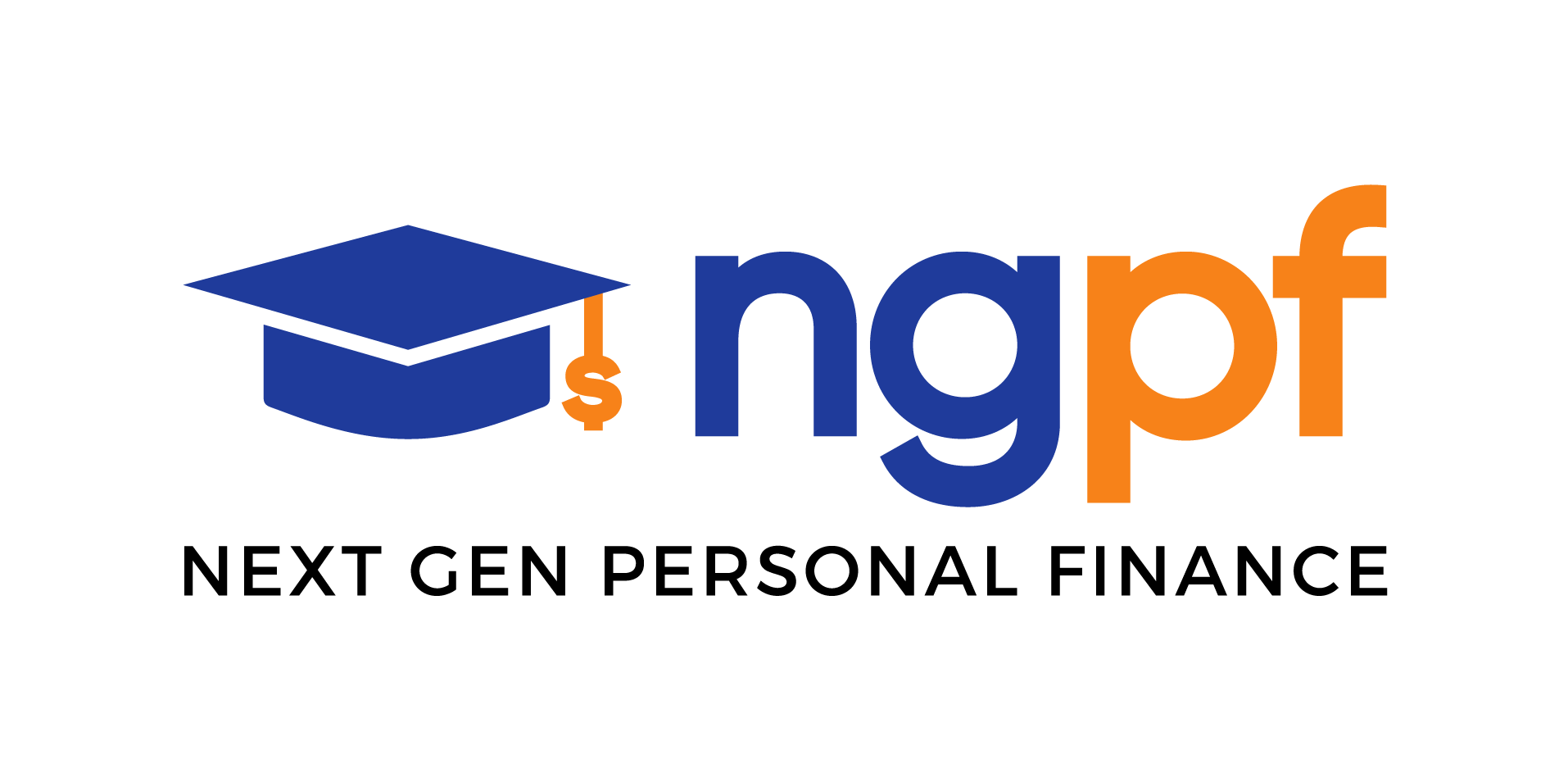 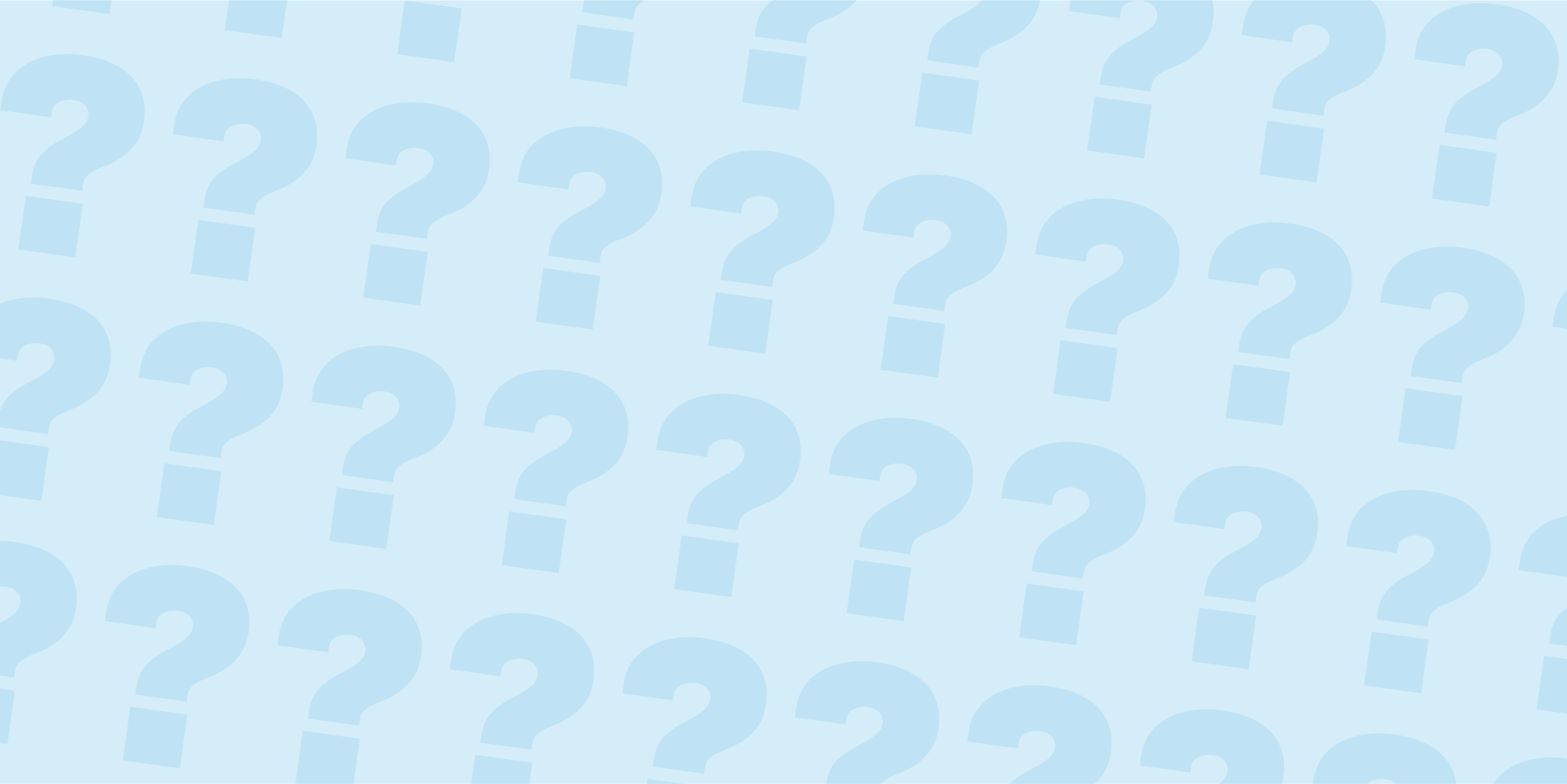 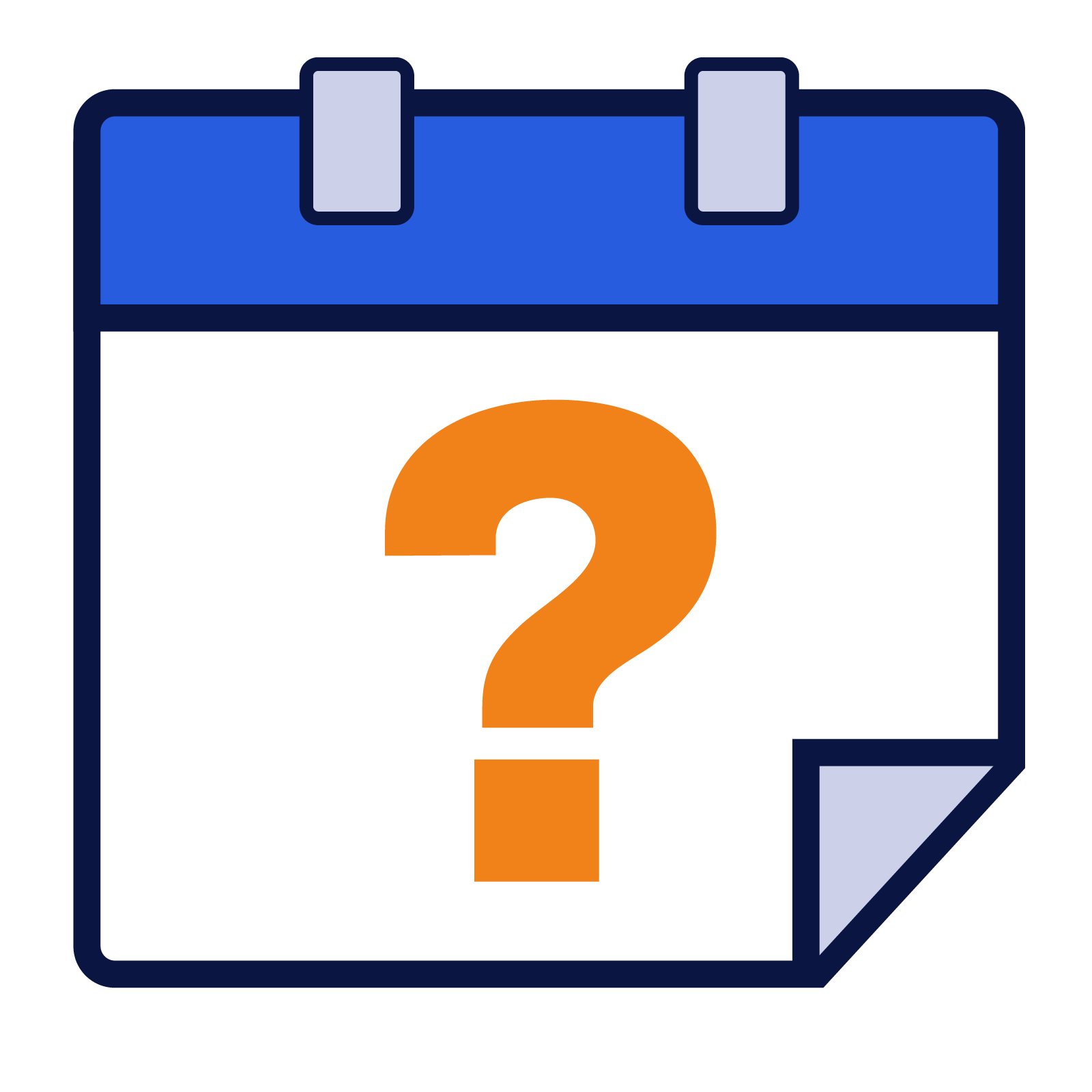 QUESTION OF THE DAY
Budgeting
A:
$1,332
Source: The Ascent
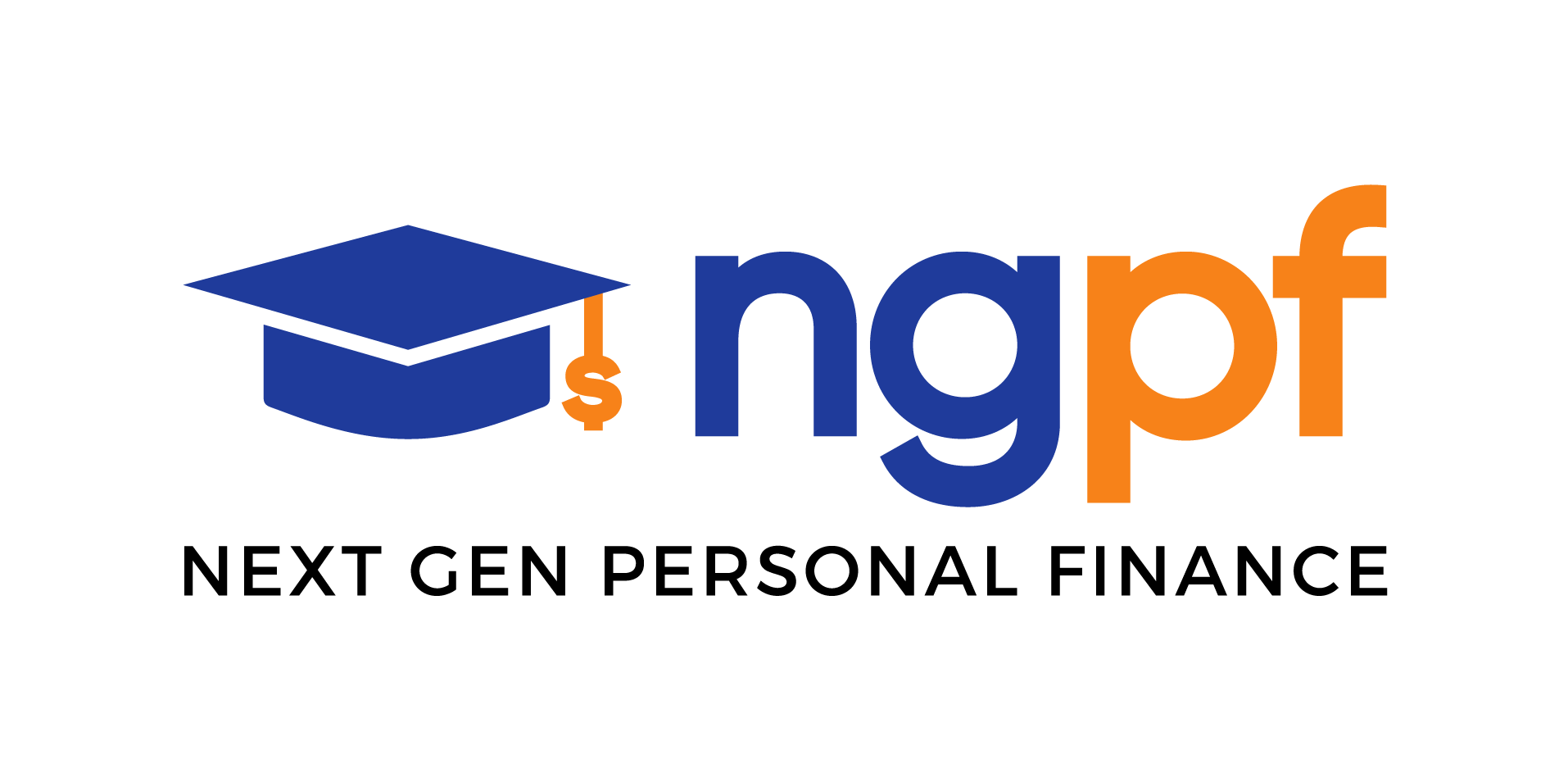 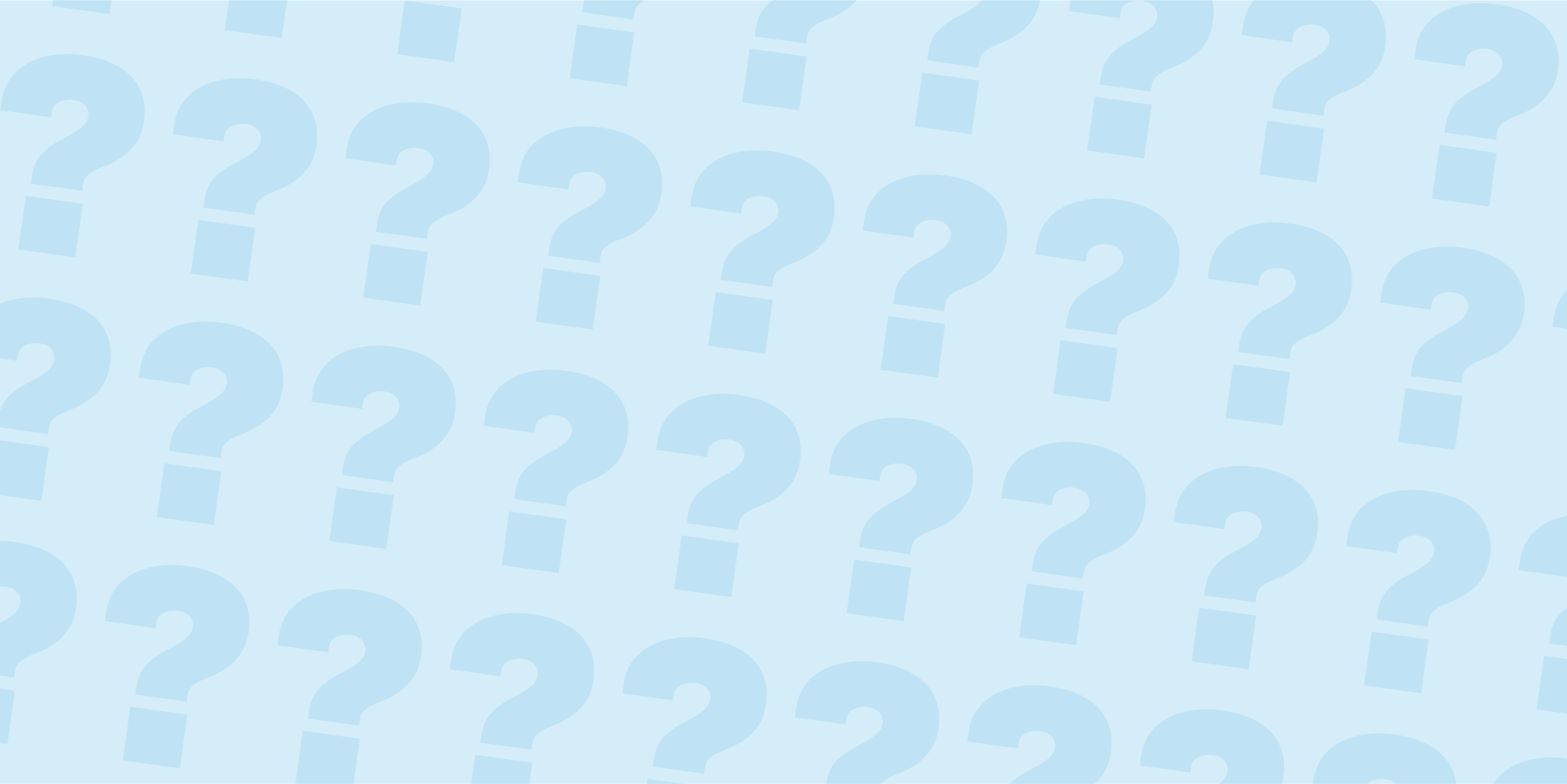 FOLLOW-UP QUESTIONS
Do you have a pet currently? Have you ever had a pet? 
What do you think are the biggest expenses when it comes to having a pet? 
Would you ever consider buying pet insurance to help cover potential vet expenses for a pet?